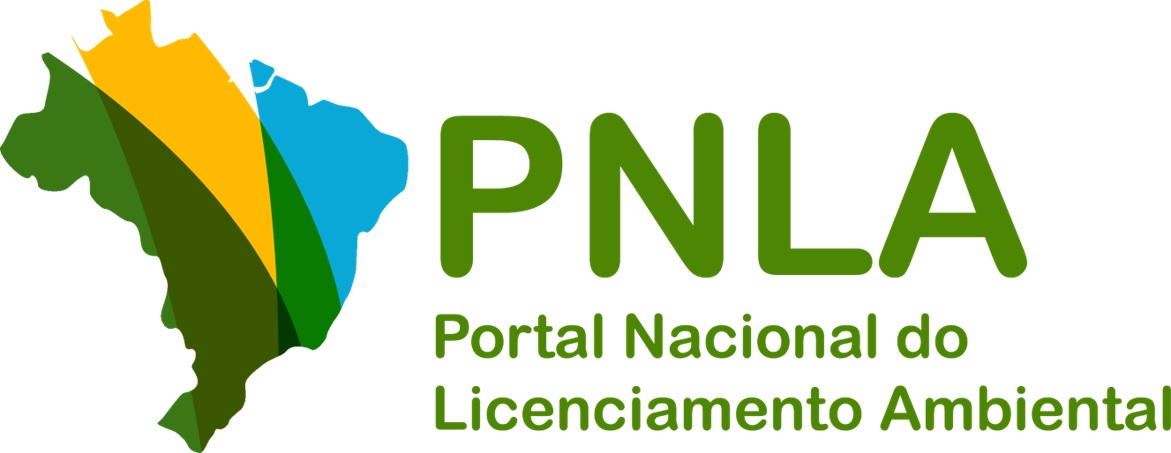 Situação dos estados na pesquisa de processos de licenciamento ambiental do PNLA
Reunião da Comissão Tripartite Nacional (CTN) realizada em 05 de março de 2024
Departamento de Apoio ao CONAMA e ao SISNAMA (DSISNAMA)
Secretaria Executiva (SECEX)
Ministério do Meio Ambiente e Mudança do Clima (MMA)
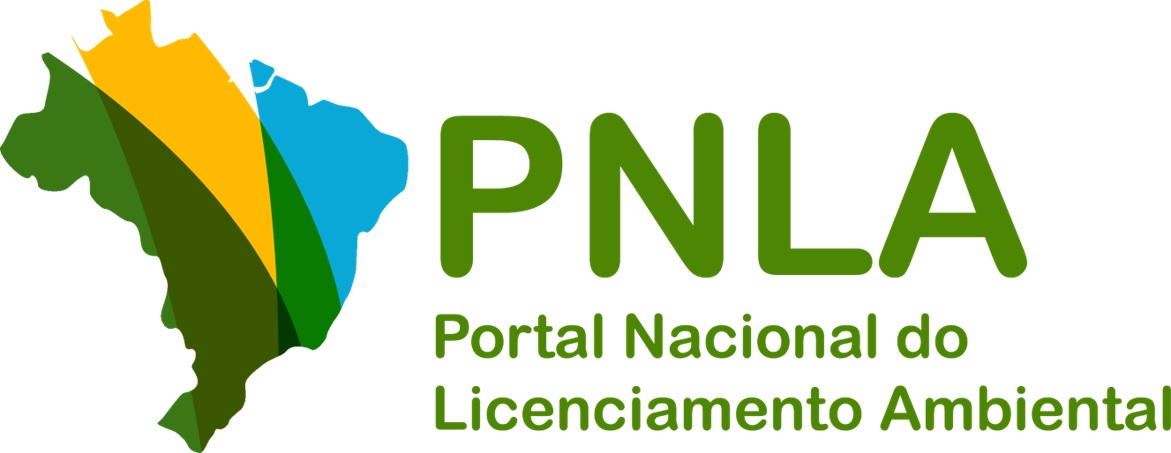 Atualização da situação dos estados na pesquisa de processos de licenciamento ambiental do PNLA
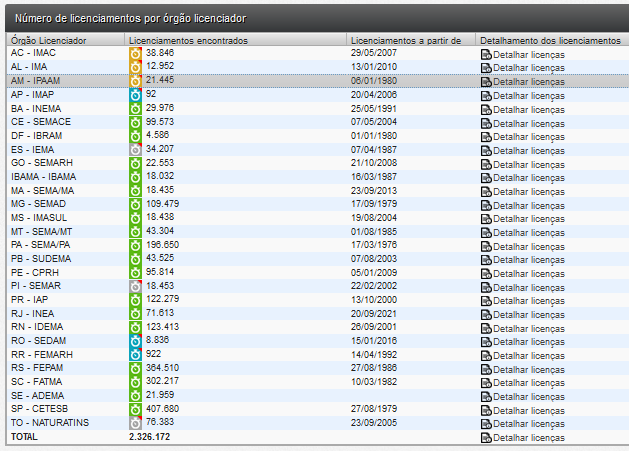 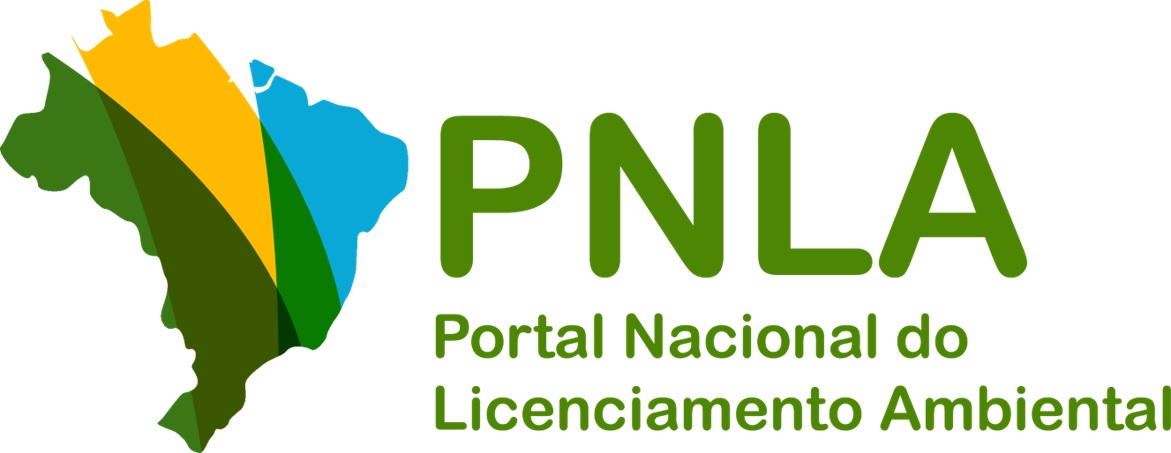 Legenda: Situação da conexão dos órgãos estaduais ao PNLA
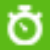 Dados obtidos em tempo real, direto do órgão licenciador.
Órgãos Estaduais sem sistema. Dados informados ao PNLA através de planilhas.
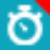 Articulação em andamento para desenvolvimento de sistema em software livre para prover 3 Estados, visando conexão ao PNLA. O sistema também será cedido a municípios aptos a receber o citato sistema.
O ícone de cor amarela representa os dados que foram buscados no banco de dados do PNLA, pois não foi possível obter o resultado em tempo real naquele momento.
Sendo possível também ampliar o prazo de busca (seleção disponível no canto superior direito da tela de pesquisa.
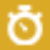 O ícone de cor cinza representa os dados que foram buscados no banco de dados do PNLA devido ao fato da pesquisa online estar indisponível, em virtude da conexão ter sido estabelecida em sistema antigo (desabilitado) com a instalação de novo sistema a ser conectado, cuja articulação está em andamento.
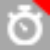